Health Impact Reviews
Washington State Board of Health
Governor’s Interagency Council on Health Disparities
June 17, 2015
[Speaker Notes: Good afternoon. I am really excited about this opportunity to share information on the Health Impact Review work we’re doing at the Washington State Board of Health. My name is Sierra Rotakhina, and I’m a Health Policy Analyst for the Board of Health – my primary role is conducting Health Impact Reviews. I also provide general research and policy analysis support for both the Board and the Governor’s Interagency Council on Health Disparities.]
Overview
Health Impact Review (HIR) framework

Health Impact Review history and growth

Outreach strategies

Health Impact Review example
1
[Speaker Notes: During this presentation I will cover:
1.) Our health impact review, or HIR, framework
2.) HIR history and growth
3.) Outreach strategies
4.) And  I will provide one high level HIR example 

Also, I will save time at the end of the presentation to address questions.]
HEALTH IMPACT REVIEW FRAMEWORK
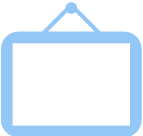 2
Health Impact ReviewsRCW 43.20.285
Proposal
Health
HIR FRAMEWORK
3
[Speaker Notes: A HIR is an analysis of a proposed legislative or budgetary change to determine its likely impacts on health and health disparities. In practice, we assess whether the proposal would have an impact on health in general and if so, we assess whether there might be disproportionate impacts on different communities.
Only the Governor or a member of the Legislature may request an HIR. 
During session, by statute we must deliver HIRs within 10 days—although requesters often ask for them sooner.
I know that many of you are familiar with the concept of “health in all policies”– That’s really our goal with HIRs, but more than that, we have a “health equity in all policies” goal.]
Health Impact Assessments (HIA)
Screening
Scoping
Assessment
Recommendation
Reporting
Monitoring & Evaluation
HIR FRAMEWORK
[Speaker Notes: Health Impact Reviews are similar from comprehensive Health Impact Assessments but they also have some important differences. I’m sure you are all familiar with the six steps of HIAs listed on this slide, so I am going to focus on where HIRs differ from HIAs. 

HIRs are similar to HIAs in that the goals of both are to identify potential health impacts of policies. But while HIAs can also be used to evaluate the impacts of programs, projects, or plans--HIRs, by statute, must focus on proposed legislative or budgetary changes. 

The last two steps, reporting and monitoring and evaluation, are very similar for HIRs and HIAs, so I am going to quickly touch on the differences between HIAs and HIRs in the first four steps.]
Differences
HIR
HIA
Screening
Legislators/ Governor
Practitioners/ funders/ community
Rapid turn around
Generally longer timeline
Scoping
Limited community involvement
Community involvement central
Assessment
Essential step
Do not include recommendations
Recommendation
HIR FRAMEWORK
5
[Speaker Notes: First, for HIAs the screening is usually completed by the HIA practitioner, the funder, or the community. Because HIRs can only be requested by a state legislator or the governor, the screening for HIRs is controlled by those decision-makers. However a community member or advocacy organization could certainly work with a legislator or the Governor to request a health impact review, and we have seen this happen in Washington. 

When it comes to scoping the process is different because HIAs can take many months to complete and can include the collection and analysis of new data. For HIRs, with only 10 days, we rarely have time to collect new data and we have to scope down the review and focus on only the primary pathways to health. So an HIR is similar to a rapid desktop HIA. I will say, though, that we have collected interview data for reviews completed during the interim when we have the flexibility to work with requesters on a due date and often have much more time.

The assessment phases are similar, however unfortunately we usually do not have time for a high level of community involvement for our HIRs. We do try to include community members wherever we can by connecting with folks early in the process to get input on the direction that we are heading, by interviewing experts in the field, or sharing drafts of the review. Also, while HIAs almost always focus on health equity and impacts to subpopulations, our statute requires that we look at impacts on health disparities, so it is an intentional and mandatory focus of our work.

One of the main differences between an HIA and an HIR is that recommendations are an essential component of an HIA, and we do not provide recommendations in an HIR. By statute we are given authority to analyze the impact of the proposal as it is written, and we are not given authority to provide recommendations.]
Review Process
HIR FRAMEWORK
6
[Speaker Notes: Once a health impact review has been requested, we begin an objective review of the scientific literature and use the evidence to develop logic models. In some cases these pathways are pretty direct, and in other cases there are a number of intermediate outcomes between the proposal and health impacts. 

Each arrow in these pathways represents a relationship that needs to be researched. We review the literature on each research topic in order to determine if there is evidence that this relationship exists, and if so, how strong the evidence is.]
Strength-of-Evidence Criteria
VERY STRONG EVIDENCE 
STRONG EVIDENCE
A FAIR AMOUNT OF EVIDENCE
EXPERT OPINION
NOT WELL RESEARCHED
HIR FRAMEWORK
7
[Speaker Notes: We developed criteria to rank the strength of the evidence and then piloted them with the Master of Public Health students at the University of Washington. The goal of these criteria are to create objective guidelines that multiple analysts could apply to the same body of evidence and come to the same conclusion concerning how strong the evidence is.  What we learned from this pilot and from applying these criteria in the 2015 session will help us to continue to strengthen these criteria moving forward. Some groups in Washington as well as agencies in other states have already expressed interest in using these criteria when they do their own Health Impact Assessments or HIA-like projects.]
HEALTH IMPACT REVIEW HISTORY AND GROWTH
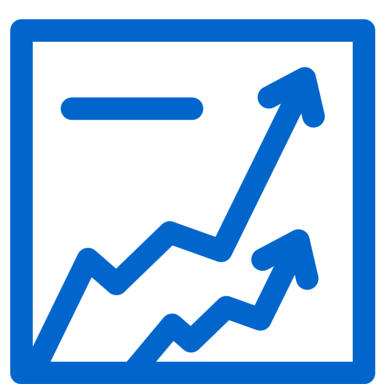 8
History
450% 
increase
HEALTH IMPACT REVIEW GROWTH
9
[Speaker Notes: The health impact review work was created in 2006 through state legislation giving the Board of Health authority and responsibility to conduct these reviews. The work was funded from 2006 to 2009, and seven HIRs were completed during this time. Funding for HIRs was suspended from 2009-2013 due to the recession and its impact on the state budget. This work was refunded in 2013 and since November of 2013 we have had 20 HIR requests, 17 of which we have completed and 3 which we are working on over the interim. There were 2 requests in 2007, the first full year that the HIR work was funded, and we have had 11 requests so far in 2015. This is a 450% increase in requests from 2007 to 2015, and we are not even half way through 2015 yet. 

In addition we have had a number of legislators indicate that they were planning to make a request who decided against it when we told them that we had a queue of requests to complete and we wouldn’t have time to get to their bill for several weeks. So the demand is actually beginning to surpass our capacity. We only have 1 FTE, myself, working on these reviews. This session we were able to bring on a part time analyst to help with the work as well, but still did not have the capacity to meet the demand.]
Health Impact Review Requested
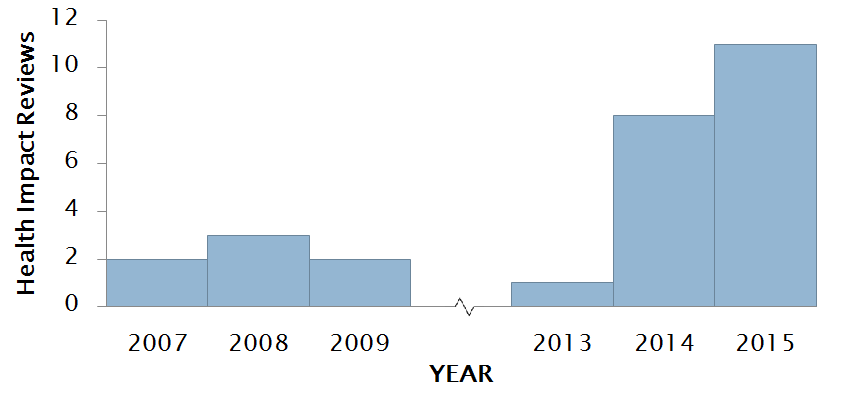 HEALTH IMPACT REVIEW GROWTH
10
[Speaker Notes: This chart shows the growth in requests that we have seen since 2007. Since funding for this work was suspended for 2 biennia, we excluded 2010-2012 from this graph and 2009 and 2013 are also outliers as this work was only funded for 6 months in each of these years. However you can see from this chart how much traction this work has gained and how the demand for these reviews has increased since funding was reinstated. 


IMAGE: chart showing the number of HIRs completed each year:
2007: completed: 2 (2 requested)
2008: 3 (3 requested)
2009: 2 (2 requested)
2010:0
2011:0
2012:0
2013:0 (1 requested)
2014: 8 (8 requested) 
2015: 9 (11 requested) 

3 pending completion]
Gaining Traction
HEALTH IMPACT REVIEW GROWTH
11
[Speaker Notes: We have also seen how HIRs are gaining traction in Washington in a few other ways:

We have seen a huge increase in the NUMBER of legislators that are requesting these reviews. Between 2007 and 2009 two legislators requested HIRs. Between 2013 and 2105,15 different legislators requested reviews. So we are seeing that more decision-makers see this as a useful tool. We have also seen a broadening of the topic areas. In the first few years, and even last session, we received requests of mostly education and very health focused proposals. This session we reviewed bills on a wide variety of topics, for example: wages, the justice system, and  oil transportation. I will talk more about the requests we received shortly.]
HIRs and Decision-Making
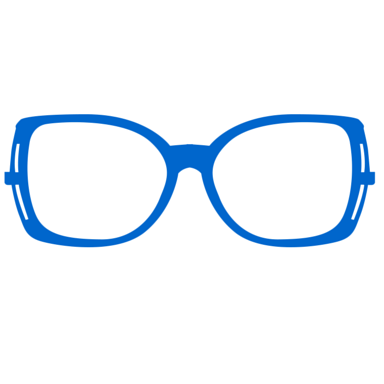 HEALTH IMPACT REVIEW GROWTH
12
[Speaker Notes: This session we also started to see health impact reviews normalized and integrated into the decision making process. Aside from receiving so many requests from a larger number of legislators, we were also asked to distribute the HIRs to Committee members and  testify on the findings of our health impact reviews at public hearings. The HIRs have been referenced on bill reports and mentioned in bill briefings by committee staff, cited by legislators during public hearings, and mentioned in media reports. Legislators have also asked committee staff during hearings if a health impact review has been completed on a bill being heard and expressed after our testimonies that Health impact reviews are useful tools.]
Past Health Impact Reviews
Oil Transportation
Education
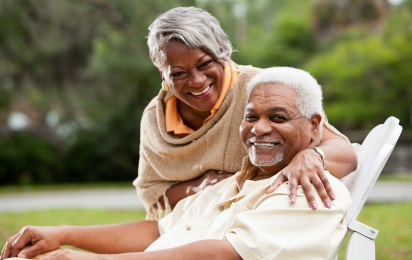 Health Care
Juvenile Justice
Minimum Wage
Emergency Response
Mental Health
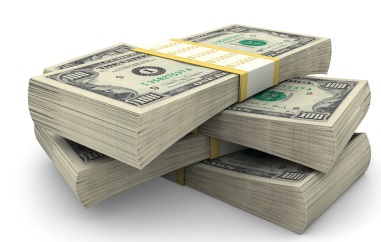 HEALTH IMPACT REVIEW GROWTH
13
[Speaker Notes: This slide is not comprehensive but gives an idea of the variety of topics that we have been asked to review. <<Read slide>>


All of the completed health impact reviews are available on the State Board of Health’s website. 

----

Outlines of 2007-2010 reviews, for reference only (if questions are asked on previous HIRs):
Between February 2007 and January 2010, Board of Health staff completed seven health impact reviews.  These included reviews of both policy and budget proposals and covered the following topics:  
Education (4)
Eliminating state assessments as a requirement for graduation
Providing incentives to teachers who work in hard to staff schools or teach hard-to-staff subjects
Building Bridges drop-out prevention program
Limiting the use of restraint in schools
Requiring the provision of language assistance services in emergencies
Developing a financial services intermediary to improve access to services such as bank accounts, individual development accounts', and financial education.
Proposed budget cuts to health and social services]
Feedback from Legislators
“Thank you for this [HIR]. I don't know why we don't utilize you guys more often. This is really good analysis and we appreciate it. I wish that I had it for my bill and thought of [requesting an HIR].” 

-Washington State Legislator
“Health impact reviews are a useful tool because they provide evidence to support bills that would positively impact health.”

-Washington State Legislator
HEALTH IMPACT REVIEW GROWTH
14
[Speaker Notes: Here are some examples of positive feedback we have heard from legislators. One legislator who has requested reviews expressed: (first quote).

Another legislator who had not requested an HIR before, expressed after we testified on an HIR in front of her committee: (second quote).]
HEALTH IMPACT REVIEW EXAMPLE
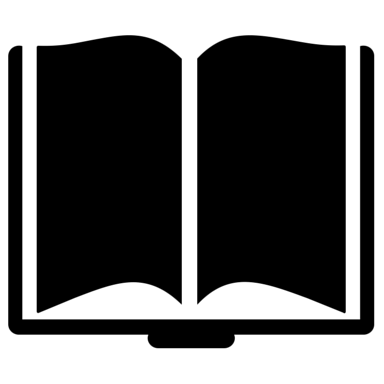 15
HB 1674 (2015-2016)
HIR EXAMPLE
[Speaker Notes: I want to provide one concrete HIR example using a review we conducted this legislative session.  We were asked to review HB 1674 which would ensure that youth offenders who are convicted as adults are placed in the custody of the Juvenile Justice and Rehabilitation Administration (rather than the Department of Corrections). This is important because the Juvenile Justice arm of the justice system has adolescent specific resources, while the Department of Corrections serves an adult population. 

As you can see from the key at the bottom of this slide, in the logic models the thickness of the arrows reflects the strength of the evidence. Using our criteria to rank the strength of evidence we found that the evidence for this particular HIR was either strong (the two thinner arrows) or very strong (the two thicker arrows). 

We found that the scientific evidence shows a direct link to improved health outcomes when youth are housed in juvenile facilities rather than adult facilities through lower rates of, for example, depression, sexual assault and other victimization, and suicidality.  We also found that this would likely lead to reduced recidivism, or rates of reoffending. The evidence shows that recidivism, and involvement in the justice system in general, is associated with poor health outcomes both for the individual and their families. Because youth of color are more likely to be transferred to the adult justice system in Washington and experience health disparities, improving health outcomes for youth sentenced as adults also has potential to decrease racial/ethnic health disparities.     

I think this is a good example of where we really had to scope the review. The link between recidivism and, for example, lower educational attainment and income, and in turn the link between these factors and worse health outcomes are also strongly supported in the literature. However, due to our short timeline and our desire to keep this logic model more concise and clear for a legislative audience, we did not include those pathways.]
Questions?
Sierra Rotakhina, MPH
sierra.rotakhina@sboh.wa.gov
360-236-4106
Completed Health Impact Reviews can be found on the Washington State Board of Health website: 

http://sboh.wa.gov/OurWork/HealthImpactReviews.aspx
17